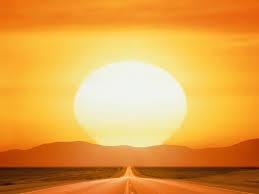 蒙福的應允
以弗所書1:3-14
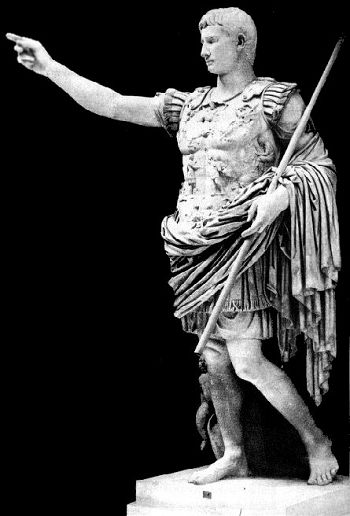 Pax Romana
Roman peace
羅馬的平安
願恩惠、平安從神我們的父和主耶穌基督歸於你們！
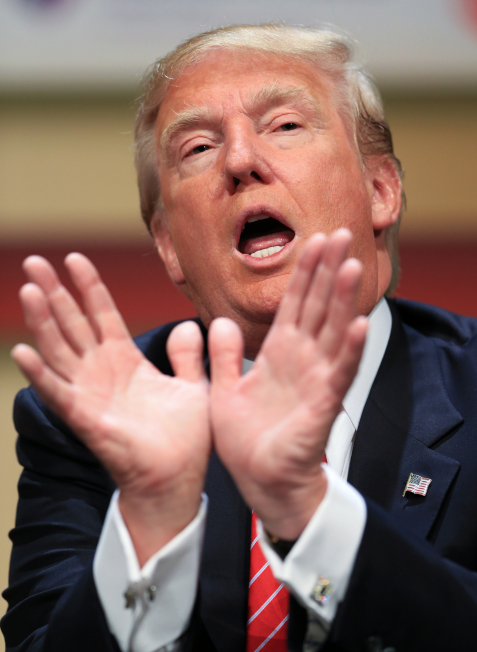 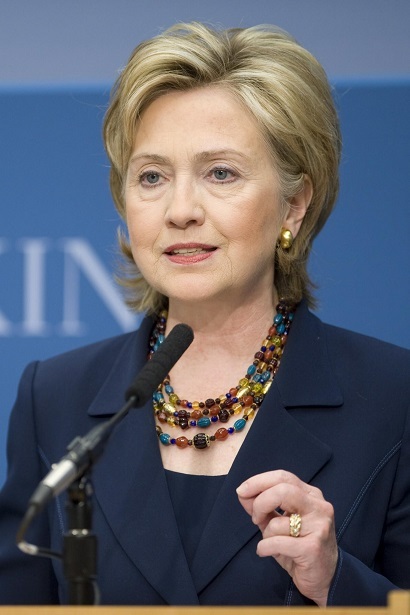 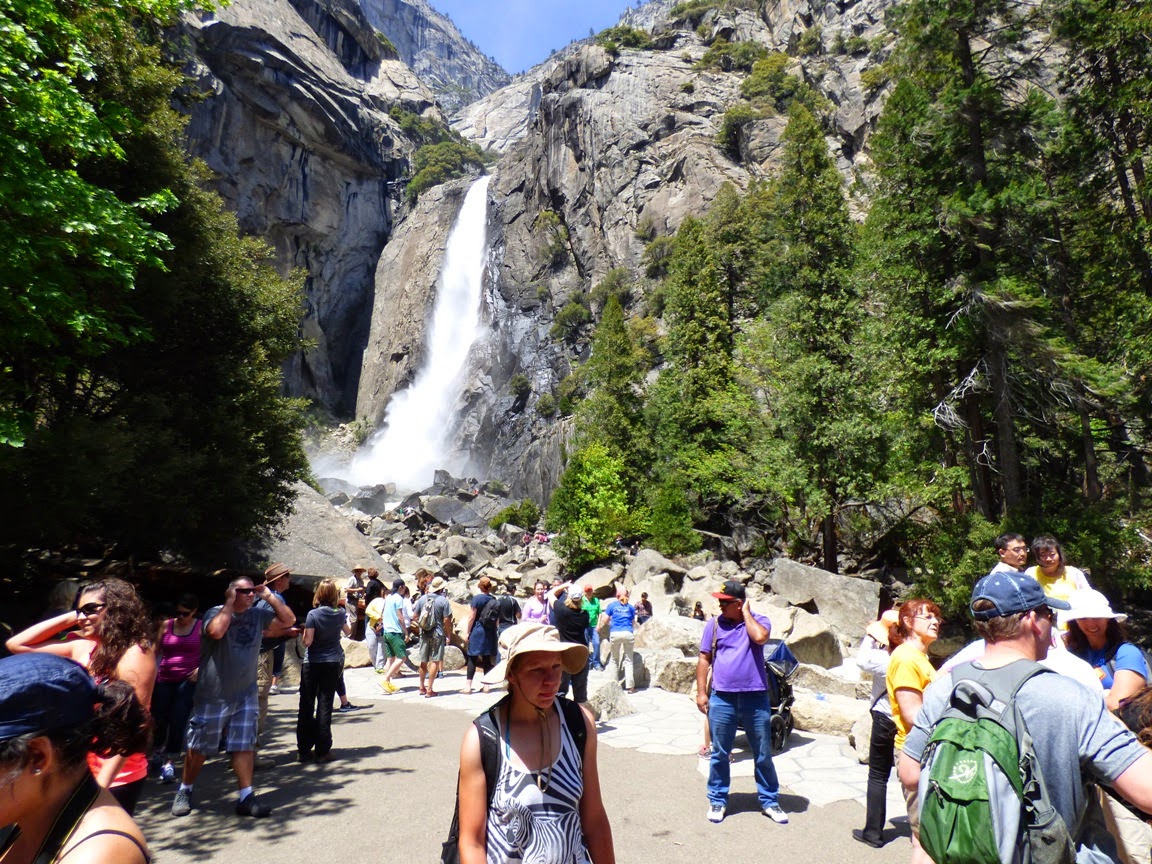 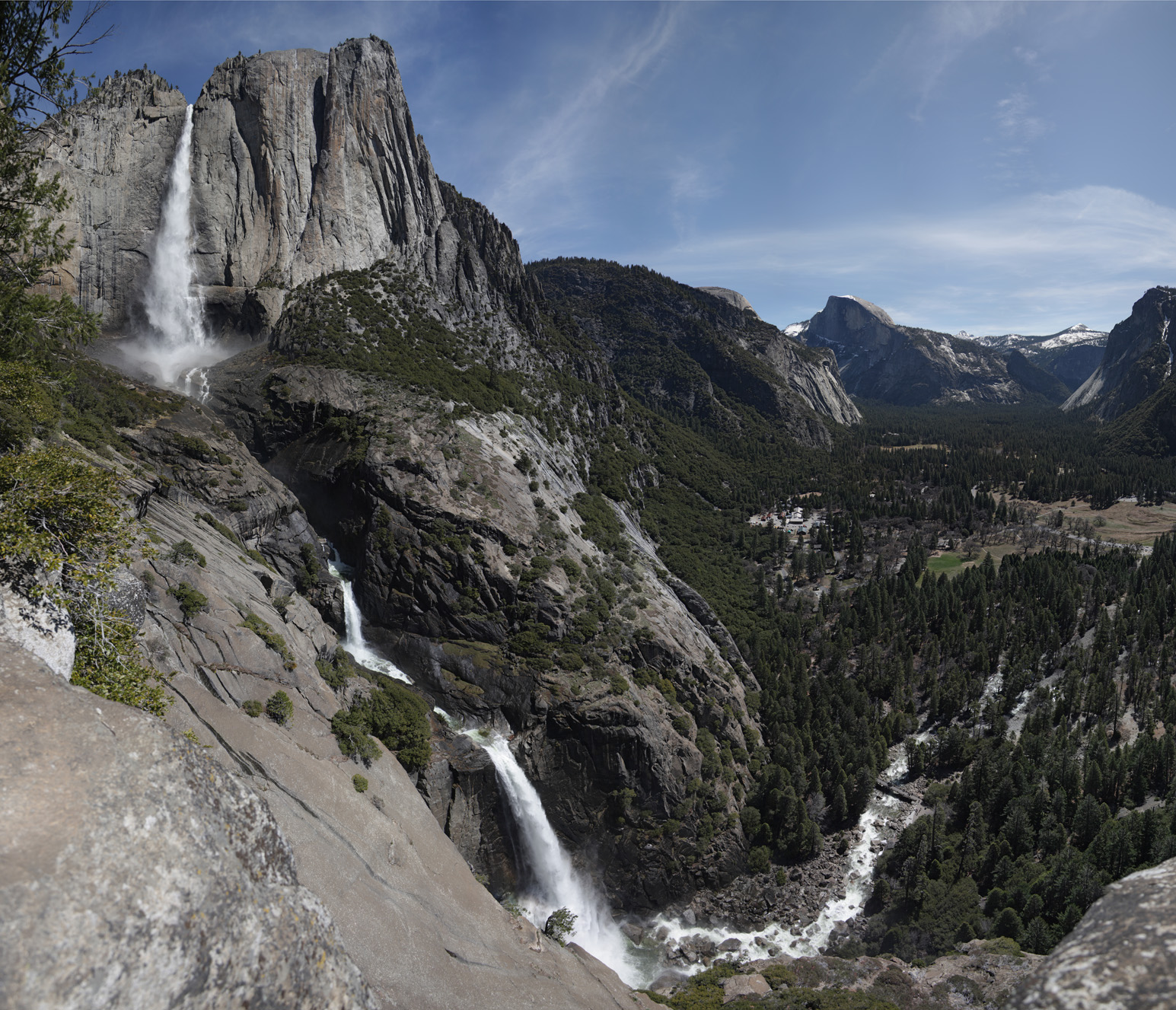 第一個應允：在父神裡的揀選
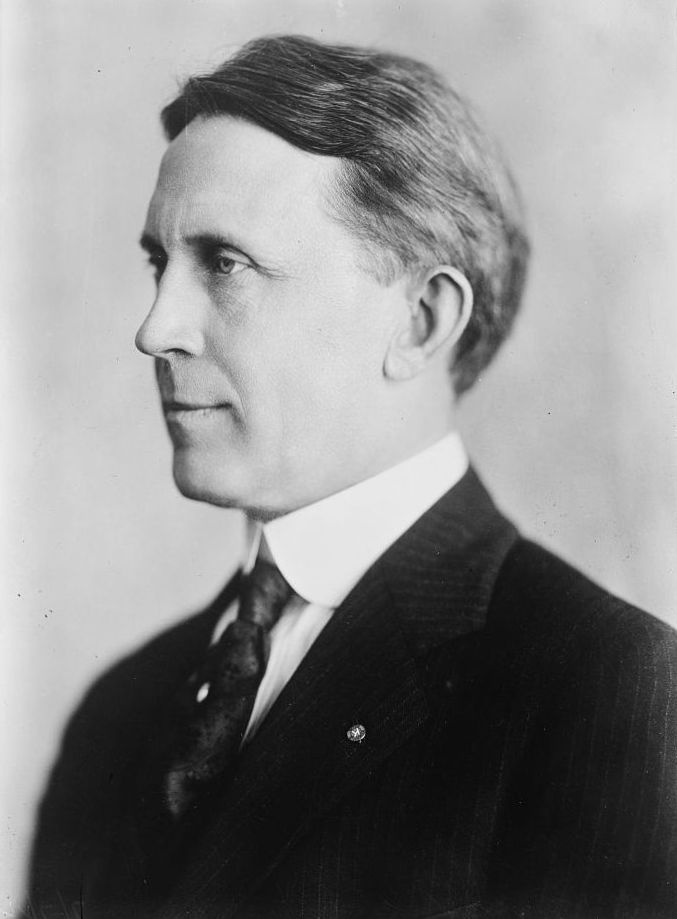 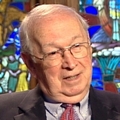 Dr. Fred Craddock, Jr.
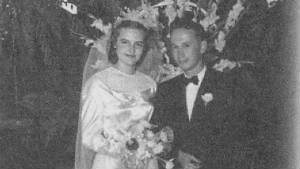 Ben Hooper
第二個應允：在基督裡的救贖
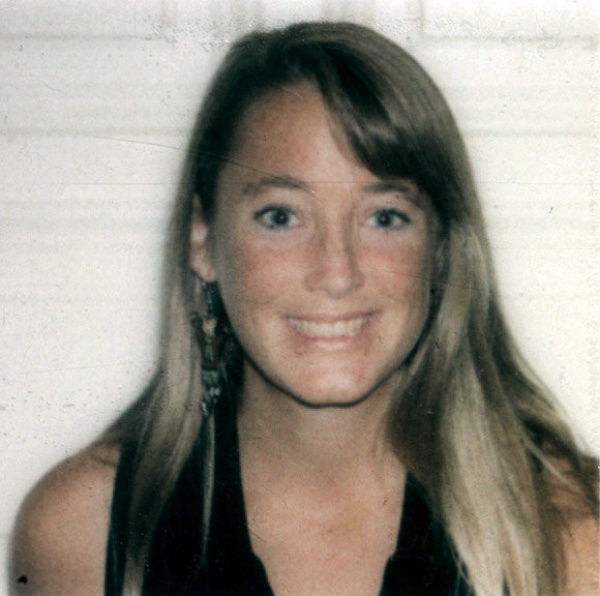 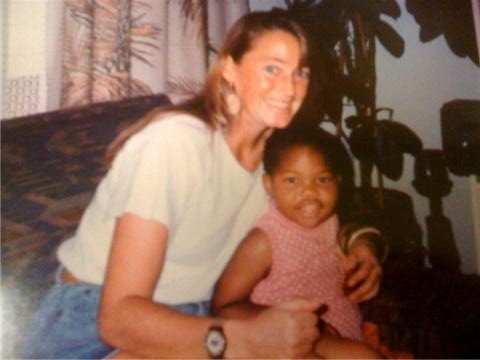 Amy Biehl
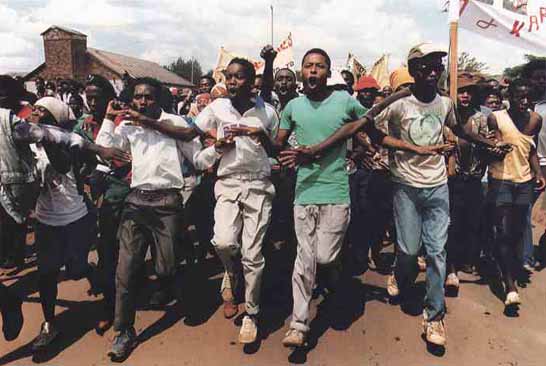 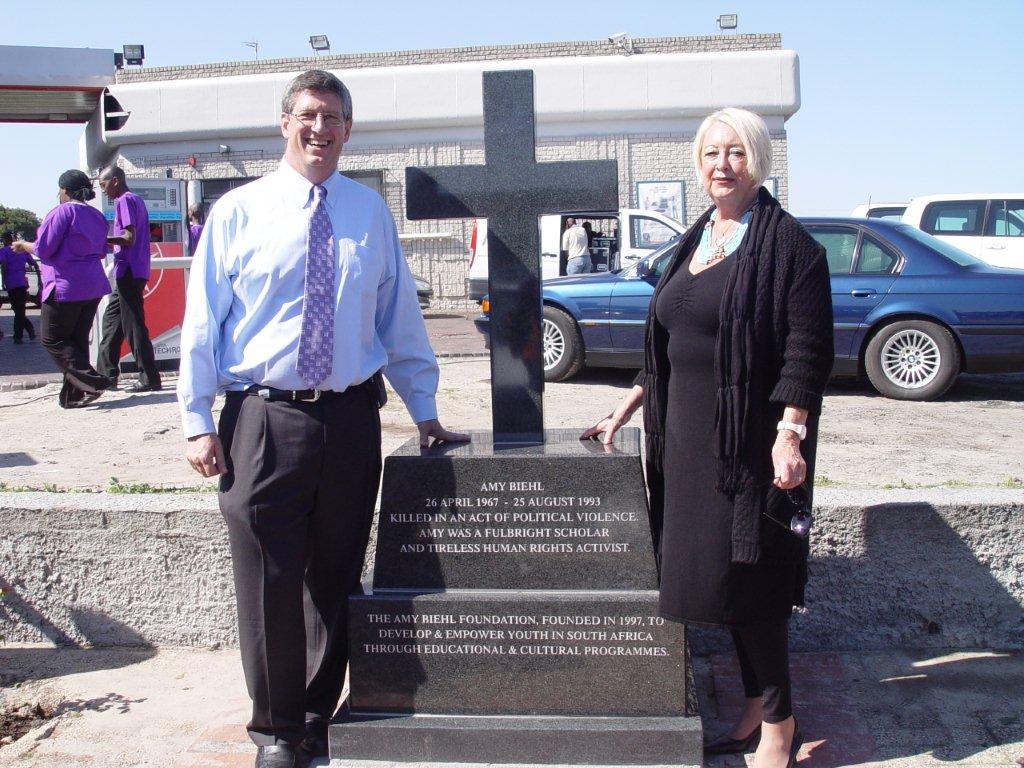 第三個應允：在聖靈裡的盼望
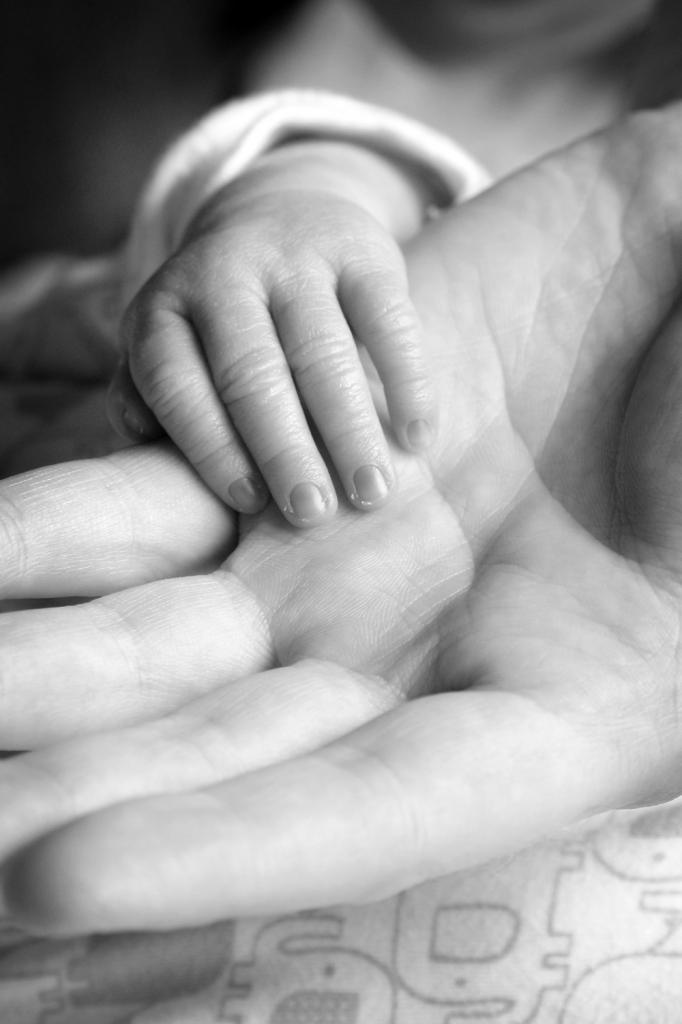 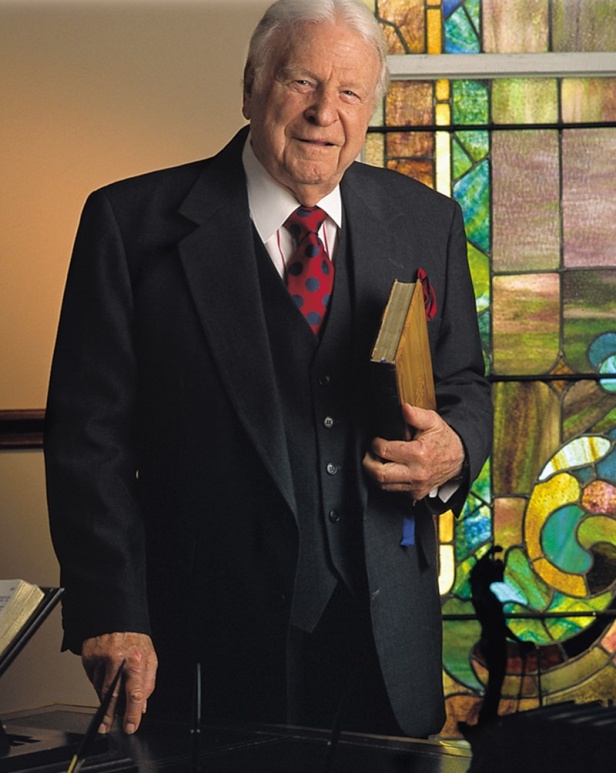 Dr. W. A Criswell
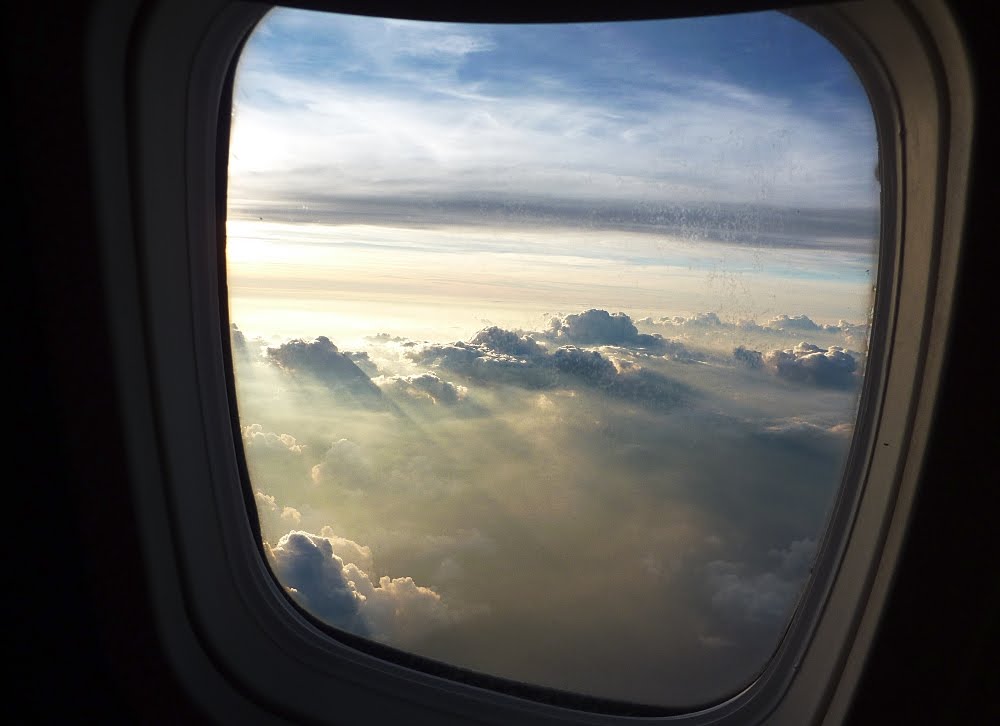 Dr. Criswell, I can hardly wait till the morning.
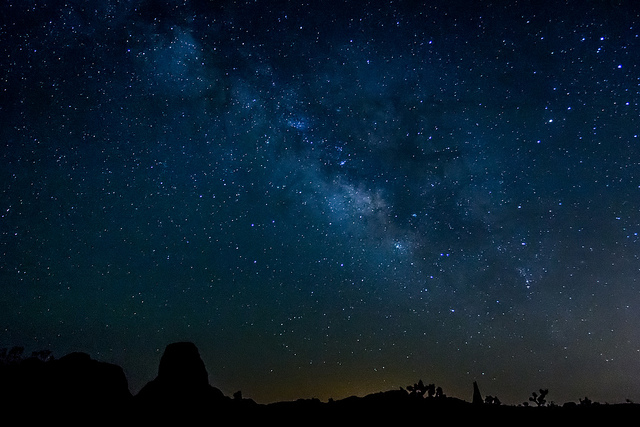 結論：
「Daddy，天漸漸暗了，是不是？」
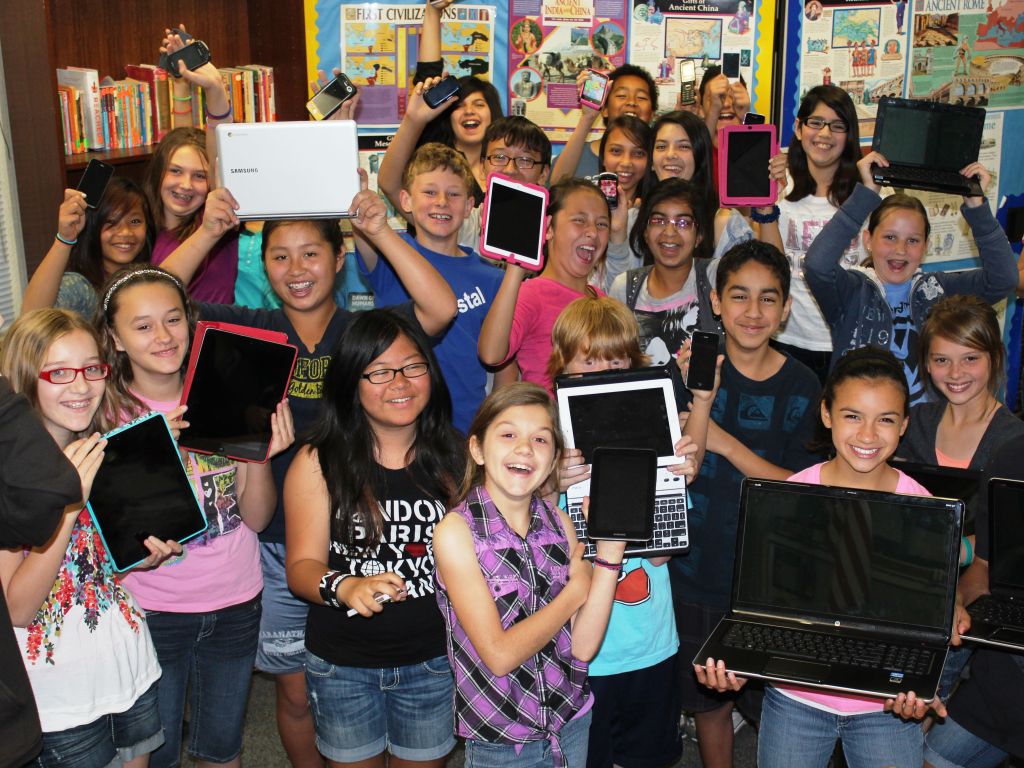 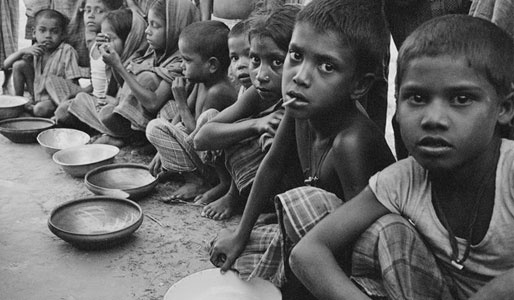 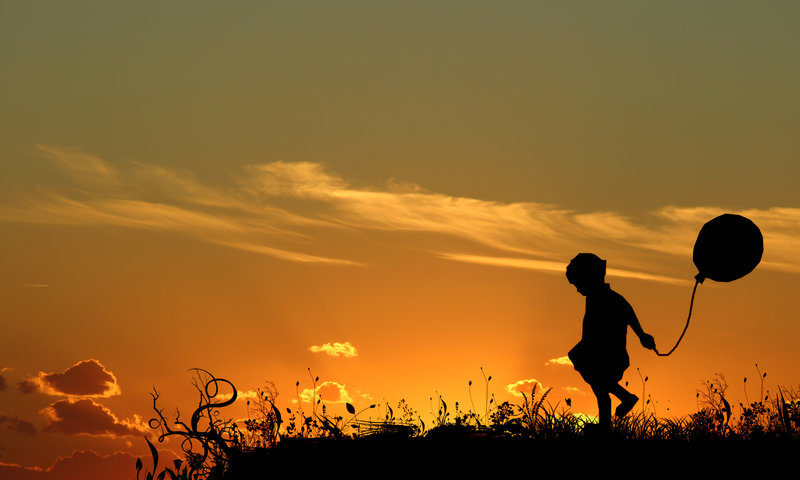 在父神裡的揀選
在基督裡的救贖
在聖靈裡的盼望